Zásady správné prezentace
Prezentace
2 části:
tvorba prezentace
přednášení prezentace
2
Tipy pro vytváření prezentace
1.
Minimalizovat počet snímků v prezentaci

pouze hlavní a důležité informace(ostatní sděleno vlastními slovy)
dlouhá prezentace = ztráta pozornosti posluchačů
3
Tipy pro vytváření prezentace
2.
Vhodný styl písma

snadno čitelný i z dálky
podle velikosti místnosti
nejsou vhodné 
skripty
patkové písmo
4
Tipy pro vytváření prezentace
3.
Optimální velikost písma

viz předchozí bod
záleží na podmínkách – velikosti místnosti!
pro nadpis většinou 32–48
pro text  většinou 20–32
5
Tipy pro vytváření prezentace
4.
Text pomocí odrážek a krátkých vět

častá chyba je psaní dlouhých vět 
Optimalizační pravidlo 5x5 (ideální pět odrážek na snímku, každá „dlouhá 5 slov“
doplňující text sdělit ústně
možno použít barvu písma, podbarvení, odsazení, orámování, …
Ne podtržení – zaměňuje se s hypertex. odkazy
6
Tipy pro vytváření prezentace
5.
Obrázky podpoří názornost sdělení

jeden obrázek vydá za tisíc slov
názornější a stravitelnější prezentace
velikost obrázků dle místnosti pro prezentaci
kvalitní obrázky – pozor ale na velikost (MB)
autorská práva – volné dílo, své obrázky, PD, CC, ©
7
Tipy pro vytváření prezentace
6.
Snadno pochopitelné popisky grafů a diagramů

co nejjednodušší grafy a diagramy
řádné poté okomentovat
8
Tipy pro vytváření prezentace
7.
Nenápadné a konzistentní pozadí snímků

jednoduché a nenápadné pozadí
nedělejme z prezentace omalovánky

Spíše se doporučuje tmavé pozadí a světlý text
9
Tipy pro vytváření prezentace
8.
Vysoký kontrast mezi pozadím a textem

malý kontrast = špatně čitelný text
spíše tmavší pozadí a světlejší text – pozor na odstíny jedné barvy!
vhodné vyzkoušet přímo v dané místnosti
10
Tipy pro vytváření prezentace
9.
Kontrola pravopisu a gramatiky

bezchybnost podpoří důvěryhodnost
požádat kolegu o kontrolu
11
Tipy pro přednášení prezentace
1.
Dostavit se s dostatečným předstihem

čas na „generální zkoušku“ prezentace
příprava techniky
vyvětrání místnosti, optimální teplota
12
Tipy pro přednášení prezentace
2.
Kontrola technického vybavení

vyzkoušet projektor, ozvučení, světelnost v místnosti ad.
vhodné je mít vlastní notebook (s vlastním softwarem)
13
Tipy pro přednášení prezentace
3.
Rozlišení projektoru a počítače

vhodné je stejné rozlišení
monitory mají většinou poměr stran 16:9 nebo 16:10
projektory mají často poměr 4:3
14
Tipy pro přednášení prezentace
4.
Vypnout spořič obrazovky

vypnout automatický přechod do úsporného režimu
zajistit nespouštění dalších programů(aktualizací, testů ad.)
15
Tipy pro přednášení prezentace
5.
Dotazy posluchačů

domluvit se s posluchači
1. možnost: dotazy až na konec
2. možnost: dotazy během prezentace
riziko neúměrného protažení prezentace
16
Tipy pro přednášení prezentace
6.
Zamezení nevědomých pohybů světelným (laserovým) ukazatelem

přesné klidné ukazování
při nervozitě omezit použití na minimum
17
Tipy pro přednášení prezentace
7.
Správné mluvení

nečíst prezentaci
jasně a zřetelně, přiměřené tempo
vhodná intonace
opakování podstatných bodů
vyvarovat se opakování slov (tak, vlastně)
nepoužívat pomocná citoslovce (eeh)
18
Tipy pro přednášení prezentace
8.
Nepřekračovat naplánovaný čas

chybou je končit dříve i později
vhodný je praktický nácvik s hodinkami
19
Tipy pro přednášení prezentace
9.
Sledovat chování posluchačů

možnost zpětné vazby
udržovat oční kontakt
20
Tipy pro přednášení prezentace
10.
Vhodné postoje a gesta

není vhodné sedět
vypovídací schopnost gest
pohrávání si s perem – nervozitaširoká gesta – sebejistotaruce sepnuté před sebou – křečovitost, nejistotaruce zkřížené na prsou –  očekávání , hledání bezpečíruce v kapsách – uvolnění, arogance
21
Tipy pro přednášení prezentace
11.
Zvládnutí nervozity

pečlivá příprava, nastudování problematiky
prezentaci se neučit nazpaměť (nebezpečí „okna“)
relaxační, dechová a hlasová cvičení
22
Časté chyby
nevhodně zvolený oděv a doplňky 
nevhodný začátek (omluvy, výmluvy) 
příliš dlouhé nebo naopak krátké 
chybí zrakový kontakt s posluchači 
přílišná vizualizace 
napomínání, zesměšňování, povyšování se
nezvládnutí konfliktních situací 
chybí prostor pro otázky
špatná příprava 
špatný odhad posluchačů 
chybějící či nefungující technika 
pozdní příchod 
nejistota při vystupování 
nevhodná řeč těla 
příliš statický projev 
sezení při prezentaci 
čtení z listu 
monotónní hlas 
tichý hlas
23
Otázka
Co vyjadřuje následující postoj?
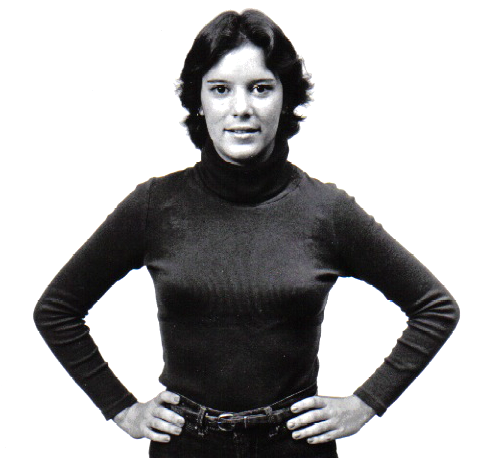 24
Otázka
Co vyjadřuje následující gesto?
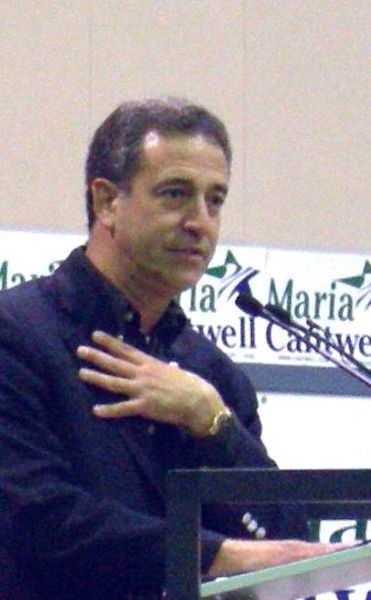 25
Otázka
Jaké pomůcky je možné používat při prezentaci?
dataprojektor a projekční plátno
vizualizér
interaktivní tabule
laserové ukazovátko
dálkový ovladač myši
ad.
26
Otázka
Kterou část prezentace si posluchač nejlépe pamatuje?
úvod a závěr
27
Otázka
Jakými způsoby může přednášející udržet pozornost posluchačů?
dynamika hlasu
názorné příklady
doplňující obrázky (fotografie)
spolupráce s publikem (dotazy)
dobré psychohygienické podmínky (teplota ad.)
28